NASTANAK SVEMIRA-VELIKI PRASAK
Ivan blažević
Nastanak svemira
Smatra se da je svemir  nastao u velikom prasku (engl.Big Bang) prije približno 14 milijardi godina
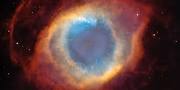 Što je sve nastalo u velikom prasku?
U toj se golemoj eksploziji  stvorila sva materija u svemiru, milijarde zvijezda koje su se kasnije okupile u galaktike





Naša se galaktika naziva Mliječna staza ili Kumova slama
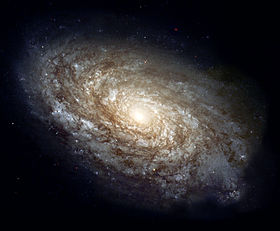 Prema znanstvenoj teoriji….
Cijeli je Sunčev sustav u početku bio veliki gusti oblak (maglica), sastavljen od svemirske prašine i plinova, koji se brzo vrtio
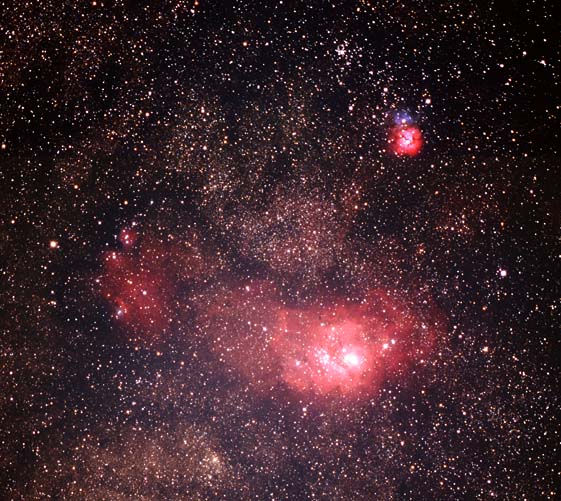 Sunce
Sunce je nastalo prije približno pet milijardi godina privlačenjem maglice prema središtu
Drugi su se dijelovi maglice zgusnuli u planete i ostali kružiti oko Sunca 
Na taj se način oblikovao i naš planet Zemlja prije približno 4,6 milijardi godina
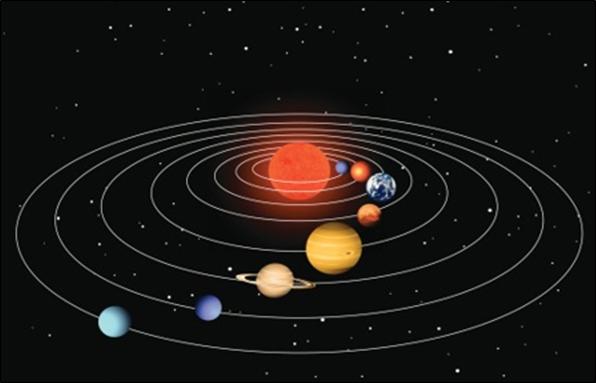 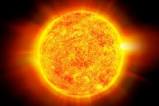 zemlja
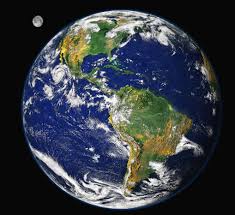 Treći planet od Sunca-povoljni uvjeti za život
Atmosfera-Zemljin plinoviti omotač
Ozonski omotač
Postupno stvaranje uvjeta za život na Zemlji 
Kemijska evolucija
Biološka evolucija
Prvi oblici života na Zemlji
Razvoj jednostavnih organizama
Razvoj jednostaničnih organizama
Razvoj mnogostaničnih organizama
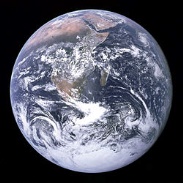 literatura
Udžbenik biologije za sedmi razred osnovne škole-autori:Jasminka  Džapo,Jasna Tonšetić,Lela Zadražil